YAŞLIDA KRONİK HASTALIKLAR VE PROBLEMLER
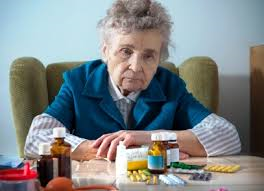 Doç. Dr. Ahmet YALÇIN
A.Ü.T.F. Geriatri BD.
2019
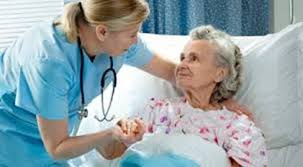 YAŞLIDA SIK KARŞILAŞILAN HASTALIKLAR
Hipertansiyon
Diyabet
Hiperlipidemi
Kronik obstrüktif akciğer hastalığı (KOAH)
Enfeksiyonlar
YAŞLILARDA SIK KARŞILAŞILAN SEMPTOMLAR VE PROBLEMLER
Ağrı
Akut böbrek yetmezliği 
Elektrolit bozuklukları
Konstipasyon 
Dispepsi
BİRÇOK HASTALIĞI OLAN, ÇOK İLAÇ KULLANAN, SIK SIK HASTANEYE YATAN, İLAÇ YAN ETKİLERİNE DAHA AÇIK ‘KIRILGAN YAŞLI
STRESLERE, HASTALIKLARA DAHA DAYANIKLI VE ÖNÜNDE DAHA UZUN YILLAR OLDUĞU TAHMİN EDİLEN YAŞLI(!!!)
YAŞLIDA  HASTALIKLAR;
Birden  fazla   kronik hastalık   olabilir.
Atipik prezentasyonlardan dolayı  tanı  koyma zorluğu olsa da tanı basamakları ve araçları daha genç yaş grubuna göre benzerdir.
Bireyselleştrilmiş, hasta merkezli tedavide ilaç dozları ve doz artımı farklı olabilir.
İleri evre demansı olan , kırılgan yaşlıda terapötik hedeflerde  daha esnek davranılabilir.
YAŞLIDA HİPERTANSİYON
Yaşlıda yüksek kan basıncını düşürmenin faydası var mı ?
YAŞLIDA HİPERTANSİYON
65 yaş sonrası hipertansiyon sıklığı %70’lere yaklaşmaktadır.
Hipertansiyon, inme, koroner kalp hastalığı, kalp yetmezliği, böbrek yetmezliği ve ölümle ilişkilidir.
Yaşlılarda görülen HT tipi en sık olarak izole sistolik hipertansiyon (İSH)’ dur. 
Tanımı sistolik kan basıncı≥ 140 mmHg ve diyastolik kan basıncı< 90 mmHg.
Nedeni arteryel sertliktir.
YAŞLIDA HİPERTANSİYON TANISI
Hastanın ilk başvurusunda ve her hasta kontrolünde kan basıncı ölçümü yapılmalıdır. 
Mümkün olduğunca kan basıncı ölçüm kurallarına uyulmalıdır.
Poliklinik ölçümlerinde bir kez yüksek kan basıncı saptanması anlamlı değildir.
1 ay boyunca tekrarlayan ölçümlerde en az 3 tanesinde kan basıncı yüksek çıkarsa hipertansiyon tanısını koymalıyız.
Alternatif olarak hastaya elektronik kan basıncı ölçüm cihazları ile evde ölçümler aldırıp, ölçümlerin ortalamasını alabiliriz.
Diğer bir alternatif eğer elinizde ambulatuvar kan basıncı ölçümü cihazı varsa 24 saat boyunca hastanın kan basıncı ölçümlerini alabilirsiniz.
AMBULATUVAR KAN BASINCI ÖLÇÜMÜ
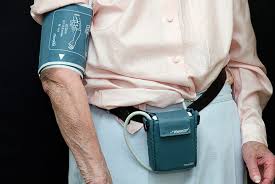 AMBULATUVAR KAN BASINCI ÖLÇÜMÜRAPORU
HİPERTANSİYON TANISI
HİPERTANSİYON TANISI
Anamnez 
Hipertansiyonun hedef alacağı organlar
Diğer kardiyovasküler risk faktörleri
Fizik muayene 
Ortostatik hipotansiyon
Yalancı hipertansiyon (pseudohypertension) 
Kardiyovasküler sistem muayenesi 
Aritmi 
Kardiyak odaklarda üfürüm varlığı 
Karotisler iki taraflı oskülte edilmeli 
İkincil hipertansiyon nedenler açısından değerlendirme (renal arter üfürümü)
 Periferik nabızlar
YALANCI HİPERTANSİYON (PSEUDOHYPERTENSİON)
Subklavian arterin ve brakial arterin aterosklerozuna bağlı arter duvar sertliğinin artması sonucunda manşonun altındaki arter bastırılamaz ve sistolik basınç olduğundan yüksek alınır.
 Manşon ile brakial arter sıkıştırıldığı halde hala radial arter nabzı palpe edilebiliyorsa -Osler manevrası- yalancı hipertansiyondan şüphelenilebilir.
Yalancı hipertansiyon düşünülen kişilerde intraarteriel ölçüm yapmak gerekir.
HİPERTANSİYON TANISI
Labaratuvar
Açlık kan şekeri
Lipid profili
Ürik asit
Böbrek fonksiyon testleri ve elektrolitler
Karaciğer fonksiyon testleri
İdrarda mikroalbumin
Elektrokardiyogram 
Ekokardiyografi
YAŞLIDA HİPERTANSİYON TEDAVİSİ
Tedavi planında hastanın genel durumu önemlidir.
Yaşlı fit hastalarda hipertansiyon tedavisinde kan basıncı hedefleri ?
Yaşam beklentisi kısıtlı, ileri demansı olan ve fonksiyonel durumu kötü kırılgan yaşlılarda KB hedefleri esnetilmelidir.
Özellikle kan basıncında aşırı düşüş SKB<100 DKB<60 düşmeler, kognitif fonksiyon bozuklukları ve ÖLÜM ile ilişkilidir.
YAŞLIDA HİPERTANSİYON TEDAVİSİ
Tüm yaşlılara yaşam tarzı değişikliklerini önermeliyiz. 
İlaç tedavisi hipertansiyonun evrelemesi, hastanın eşlik eden hastalıkları ve ilaçların yan etki profiline göre karar verilmelidir.
Hipertansiyon evreleri
YAŞLIDA HİPERTANSİYON TEDAVİSİ
Yaşlıda hipertansiyon tedavi planı
YAŞLIDA HİPERTANSİYON TEDAVİSİ
Antihipertansif ilaç seçimi
Ko-morbidite (-)/ kontrendikasyon (-)→ dihidropiridin olmayan kalsiyum kanal blokerleri/ diüretikler  
(ACEi)’leri veya ARB’ler de  tercih edilebilir. 
Diyabet (+)/ geçirilmiş MI (+)/ kalp yetmezliği (+) ACEi’leri/ ARB’ler
Beta blokerler/ alfa blokerler 
İlk tercih olarak asla kullanılmamalıdırlar
Bu ilaçlar diğer ilaçlar ile kan basıncı kontrol altına alınamadığında 
Beta blokerler: Eşlik eden geçirilmiş myokard enfarktüsü veya kalp yetmezliği 
Alfa blokerler: Eşlik eden benin prostat hipertrofisi
YAŞLIDA HİPERTANSİYON TEDAVİSİ
Yaşlıda hipertansiyonda kullanılan ilk tercih ilaçlar
YAŞLIDA HİPERTANSİYON TEDAVİSİ
Antihipertansif tedavi yan etkileri yakından takip edilmelidir.
YAŞLIDA HİPERTANSİYON TEDAVİSİ
!!!!!Yaşlı bireyde hipertansiyon tedavisinde dikkat edilmesi gereken önemli noktalar!!!!
Eğer hipertansif acil yoksa yaşlıda kan basıncı yüksekliği yavaş düşürülmelidir. 
Tedavi başlanmadan önce ortostatik hipotansiyon mutlaka değerlendirilmelidir.
Tedavi başlandıktan sonra başta kırılgan hastalar olmak üzere hipotansiyon olup olmadığı takip edilmelidir.
YAŞLIDA DİYABET
Yaşlanmayla diyabet sıklığı artmaktadır (Özellikle tip II).
Yaşlılar diyabet olmasa bile yaşlanma sonucunda insülin direnci artmaktadır. 
Yaşlılarda sıklıkla açlık kan şekerli normal sınırlarda olsa da gençlere göre daha yüksektir.
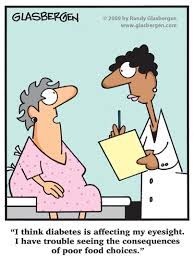 YAŞLIDA DİYABET TANISI
Yaşlılarda diyabet tanı sınırları gençler ile benzerdir.
YAŞLIDA DİYABET TANISI
Prediyabet: Diyabet öncesi dönem olarak tanımlanmaktadır ve aşikar diyabete dönüşme riski varır. 
Prediyabet diyebilmek için; 
Açlık kan şekeri düzeyinin 100-125 mg/dl arasında olması 
HemoglobinA1C düzeyinin %5.7 ile %6.4 arasında olması 
Prediyabet çıkan yaşlı bireylerde tanıyı kesinleştirmek için glukoz tolerans testi uygulamak gerekir.
 Prediyabet diyabet gelişimi riski oluşturduğundan dolayı prediyabet olanlara diyet ve egzersiz önerilmelidir. Böylece diyabet gelişimi önlenebilir.
YAŞLIDA DİYABET TEDAVİSİ
Yaşlıda kan şekeri hedefleri;
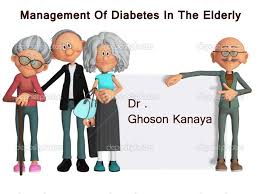 YAŞLIDA DİYABET TEDAVİSİ
Yaşam tarzı değişiklikleri bütün hastalara önerilmelidir. 
Medikal nutrisyon tedavisi yani diyet planı çizilmelidir.
Malnütrisyonu olan yaşlılar da diyet ayarlamaları daha dikkatli yapılmalıdır. Malnütrisyonun şiddetlendirilmesinden kaçınılmalıdır.
Obez olanlarda kilo verilmesi kan şekeri düzenlenmesini kolaylaştırmaktadır.
Egzersiz önerilmelidir. 
Diyabet eğitimi mutlaka verilmelidir. 
Diğer kardiyovasküler risk faktörleri mevcutsa uygun şekilde tedavi edilmelidir (hipertansiyon veya hiperlipidemi gibi).
YAŞLIDA DİYABET TEDAVİSİ
YAŞLIDA DİYABET TEDAVİSİ
Diyabet tedavi hedefi için hemoglobinA1c takibi ve insülin kullanan yaşlılarda evde parmaktan ölçülen kan şekeri takibi önemlidir. Bu takip hipoglisemi riski açısından da faydalıdır.   
Diyabetik nefropati, nöropati (duyusal, motor ve otonom), ve retinopati gibi diyabet komplikasyonları takip edilmelidir. 
Yılda bir kez ayak muayenesi ve göz muayenesi yapılmalıdır. 
Nefropati idrarda mikroalbüminüri ile takip edilmelidir.
YAŞLIDA DİYABET TEDAVİSİ
Yaşlıda korkulan hiperglisemi değil, hipoglisemi olmalı.
Beslenmenin bozulduğu hastalarda daha az hipoglisemi yapan, kısa etkili oral antidiyabetikler veya uzun etkili olan bazal insülinler tercih edilmelidir.
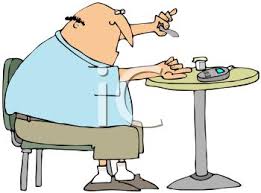 YAŞLIDA HİPERLİPİDEMİ
Orta yaşlardan itibaren total kolesterol ve düşük yoğunluklu lipoprotein oranı artar (LDL), ancak 70 yaşından sonra durur veya bir miktar azalır. 
Hiperlipidemi tedavisi ile yaşlılarda kardivasküler hastalık risk azaltımı gençlere göre çok daha fazladır, bu nedenle uygun yaşlılarda hiperlipidemi tedavi edilmelidir.  
Yaşlının beklenen yaşam süresi bir yıldan az ise hiperlipidemi tedavi edilmeyebilir. 
Dinç yaşlılar gençler gibi tedavi edilmelidir.
Tedavi hedefi hastanın yaşı, eşlik eden hastalıkları ve 10 yıllık kardiyovasküler risk profiline göre planlanmalıdır.
YAŞLIDA HİPERLİPİDEMİ TEDAVİSİ
YAŞLIDA HİPERLİPİDEMİ TEDAVİSİ
YAŞLIDA HİPERLİPİDEMİ TEDAVİSİ
Erken evre demansta tedavi  verilmelidir. 
Orta – İleri evre Demans + Yeni tanı hiperlipidemide ilaç tedavisi genellikle önerilmez.
Statin kullanan hastalarda tedaviye devam edilebilir.
YAŞLIDA AKUT BÖBREK YETMEZLİĞİ
Yaşlanma susuzluk hissinde azalma, böbreğin konsatrasyon yeteneğinde azalma ve böbrek fonksiyonların azalmaya neden olabilir. 
Kognitif fonksiyonlarda azalma, üriner inkontinans ve mobilitede azalma az sıvı alımına neden olabilir. 
Polifarmasi sonucu böbreği olumsuz etkileyen ilaçların yan etki sıklığı artar. 
Sonuç: Akut böbrek hasarı riski artabilir.
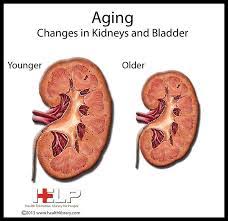 YAŞLIDA BÖBREK YETMEZLİĞİ-II
Akut böbrek hasarı;



Yaşlıda ABH’da klinik bulgular;
İdrar volümünde azalma, bulantı-iştahsızlık, halsizlik ve genel durumda bozulma ilk semptomlar olabilir. 
Risk faktörlerinde kaçınılması daha önemlidir.
ELEKTROLİT DENGESİZLİKLERİ
Halsizlik, güçsüzlük, iştahsızlık, bulantı, kusma, genel durum bozukluğu ve akut bilinç değişiklikleri
Aritmiler gibi non-spesifik semptom ve bulgular olabilir. 
 En sık HİPONATREMİ görülür.
 Diüretik kullanımı (Tiazid)
Ödemli durumlar (KKY, Kr. Venöz yetmezlik, Siroz)
 SSRI kullanımı (Uygunsuz ADH)
 Sıkı tuzsuz diyet
ELEKTROLİT DENGESİZLİKLERİ
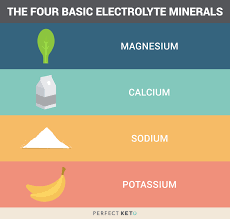 YAŞLIDA KOAH
Yaşlanma tek başına solunum yetmezliğine yol açmaz ama solunum yetmezliği riskini artırır.
KOAH ve yaşlılıkta solunum yollarında olan değişiklikler birbirine oldukça benzerdir. 
KOAH inflamasyonun eşlik ettiği ilerleyici bir havayolu hastalığıdır.
 Yaşla sıklığı artmakta, önemli bir mortalite ve morbidite nedenidir. 
Risk faktörleri sigara kullanımı, pasif içicilik, duman maruziyeti ve mesleki maruziyettir.
YAŞLIDA KOAH TANISI
Tanı için solunum fonksiyon testlerinde FEV1/FVC oranına bakılmaktadır. 
Bu oran 0.7 altında ise KOAH tanısı konmaktadır. 
Ancak yaşlanma ile beraber olan FEV1 düşüşü nedeniyle yaşlı bireylerin bir kısmı KOAH olmadığı halde KOAH tanısı alabilir. 
Tanıda bu hatayı önlemek için yaşa göre KOAH tanısı kriterleri önerilmektedir.
YAŞLIDA KOAH TANISI
Tanı için solunum fonksiyon testlerinde FEV1/FVC oranına bakılmaktadır. 
Bu oran 0.7 altında ise KOAH tanısı konmaktadır. 
Ancak yaşlanma ile beraber olan FEV1 düşüşü nedeniyle yaşlı bireylerin bir kısmı KOAH olmadığı halde KOAH tanısı alabilir. 
Tanıda bu hatayı önlemek için yaşa göre KOAH tanısı kriterleri önerilmektedir.
YAŞLIDA KOAH TEDAVİSİ
Tedavi öncelikle sigaranın bırakılması önemlidir.
 İnfluenza ve pnömokok aşıları mutlaka önerilmelidir. 
Tedavi için KOAH şiddetini belirlemek gerekiyor. Şiddeti belirlemede, FEV1, semptomların şiddeti, akut alevlenme sayısı önem arz ediyor.  Tedavi inhaler olarak veriliyor. 
Tedavide sıklıkla kullanılan ajanlar; inhaler beta agonistler, inhaler anti-kolinerjik ajanlar, inhaler kortikosteroidler ve bunların kombinasyoları ile oral teofilindir.
YAŞLIDA KOAH TEDAVİSİ
KOAH veya astım  için kullanılan inhaler ilaçları yaşlılar rahat kullanamayabilir.
Kognitif disfonksiyon
Kas gücü yetersizliği
El artriti
Solunum-el kordinasyonu
Yaşlılar chamber gibi yardımcı aletlerden veya nebülizatörden fayda bulabilir.
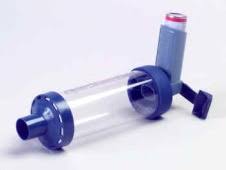 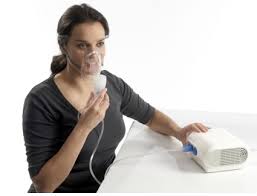 YAŞLILARDA KABIZLIK VE DİSPEPSİ
Dispepsi: Genelde ilaçlarla ilgilidir.  
NSAİİ, metformin, antibiyotikler, digoksin, bifosfonatlar
Özellikle anemi ile beraberse, bulantı-kusma-kilo kaybı varsa mutlaka endoskopi önerilmelidir.
Hafif dispeptik şikayetlerin altında ciddi reflü özafajit veya peptik ülser olabilir. Endoskopi yaptırmakta fayda var. 
Yaşlı poülasyonda Helikobakter pilori enfeksiyonu sıktır. 
Uzun süre PPI kullanımı riskleri???(Demir, B12 eksikliği, Mg eksikliği, dificcile koliti, TİN, kalça kırığı, pnömoni, demans?)
YAŞLILARDA KABIZLIK VE DİSPEPSİ
Konstipasyon  sıklığı yaşlı popülasyonda %50’lere yaklaşmaktadır. 
Huzurevi ve bakımevi sakinlerinin %75’i laksatif kullanmaktadır. 
İkincil nedenleri ayırt etmek gerek (hipotiroidizm, hiperkalsemi ilaçlar (kalsiyum kanal blokerleri, kalsiyum preparatları, anti-kolinerjik ilaçlar, kanser).
Alarm semptomları sorgulanmalı (akut başlangıçlı konstipasyon, melena, hematokezya, kilo kaybı, demir eksikliği anemisi ve ailede kanser hikayesi).
Bakımevinde yatalak yaşlılarda sık görülen bir nedende fekal impakt ve fekalittir.
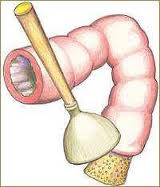 YAŞLILARDA KABIZLIK VE DİSPEPSİ
Konstipasyon tedavisinde altta yatan nedenler ekarte edildikten sonra, sıvı alımı, mobilizasyonun artırılması ve lif tüketimini artırma önerilmelidir. Gerekirse laksatif tedavi verilebilir.
Yaşlıda Enfeksiyon Hastalıkları
Enfeksiyon hastalıkları yaşlı popülasyondaki ölümlerin 1/3’ ünden sorumludur. 
Yaşlıda enfeksiyonlar altta yatan kronik hastalığı artırabilir veya fonksiyonel durumunda kötüleşmeye neden olabilir.
Yaşlanmaya bağlı fizyolojik değişiklikler, immün sistem yaşlanması, ve kronik hastalıkların hepsi yaşlılarda enfeksiyona yatkınlık yaratıyor. 
Kognitif fonksiyon bozukluğu yaşlı popülasyonda semptomların hekime yeterince anlatılmamasına neden olabilir.
YAŞLIDA ENFEKSİYON HASTALIKLARI
Yaşlılarda enfeksiyonun presentasyonu farklı olabilir. Atipik presentasyonlar sıktır. Deliryum, konfüzyon, düşme, anoreksi ve genel durum bozukluğu yaşlıda enfeksiyonda görülebilecek atipik prezantasyonlardandır. 
Yaşlıda ateş yanıtı olmayabilir. Yaşlanma ile beraber termoregülasyonda ve vücudun ısı üretiminde bozulma olabilir.
YAŞLIDA ENFEKSİYON HASTALIKLARI
Yaşlıda ateş tanımı: 
Toplumda yaşayan fit yaşlılarda >38 C
Kırılgan yaşlılarda 
Bir kez ölçülen oral ısıda >37.8 C
Tekrarlayan oral ölçümlerde >37.2 C
Bazal vücut ısından ≥1.1 C yükselme olması 
Fizik muayenede yaşlıda olabilecek bazı normal bulgular enfeksiyon ile karışabilir.
YAŞLIDA ENFEKSİYON HASTALIKLARI
Enfeksiyon tipine göre yaşlılarda gençlere benzer antibiyotikler kullanılır. 
Ancak, yaşlanma ile olan farmakokinetik değişiklikler, özellikle huzurevi ve bakımevlerindeki antibiyotik direnci, ilaç uyum sorunu, kognitif bozukluklar, ilaç-ilaç etkileşimleri yaşlıda antibiyotik seçimini etkileyen parametrelerdir. 
Ek olarak bazı durumlarda geniş spekturumlu antibiyotikleri kullanmamız gerekebilir.  Bu durumlar; bakımevi hastaları, yeni hastane yatışı hikayesi olanlar, sepsis, yakın zamanda antibiyoterapi almış olanlar.
YAŞLIDA ENFEKSİYON HASTALIKLARI
İdrar yolu enfeksiyonu: 65 yaş üzerinde en sık karşılaşılan enfeksiyon tipidir. 
Yaşlılarda kronik üriner semptomların yaygın olmasından dolayı idrar yolu enfeksiyonu tanısını koymak zor olabilir. 
Yaşlılarda ayrıca başta kadınlarda  ve huzurevi hastalarında olmak üzere asemptomatik bakteriüri sıklıkla olmaktadır.  
 Asemptomatik bakteriüriyi yaşlılarda sadece eğer ürolojik bir girişim planlanıyorsa tedavi ediyoruz. 
 Yaşlıda dizüri, yeni başlayan sık idrara gitme, yeni başlayan üriner inkontinans, hematüri, kosta vertebral açı hassasiyeti veya pubis üstünde hassasiyet varsa idrar yolu enfeksiyonunu düşündürmelidir. 
İdrar yolu enfeksiyonu  yaşlıda gençlere benzer şekilde en sık etken gram (-) bakterilerdir (sıklıkla E. Coli).
YAŞLIDA ENFEKSİYON HASTALIKLARI
Pnömoni: Diğer sık karşılaşılan bir enfeksiyondur. 
Pnömoni toplumdan kazanılmış olabileceği gibi yaşlı popülasyonda diğer önemli pnömoniler hastane kaynaklı pnömoni ve huzurevi kaynaklı pnömonidir.  
Her pnömonisi olan yaşlı hastanın hastanede yatması şart değildir. Yatış açısından kriterler geliştirilmiştir. Ancak bu kriterler dışında yaşlı hastada evde sosyal desteğin yeterli olup olmadığı, ağızdan ilaç alıp alamayacağı, yaşam koşulları, kognitif fonksiyonları ve fonksiyonelliği yatış açısından önemlidir. 
En sık etken gençlere benzer şekilde  streptococus pnömonia’dır.
YAŞLIDA ENFEKSİYON HASTALIKLARI
Aşılama korunma açısından önemli. İnfluenza aşısı ve pnömoni aşıları mutlaka yapılmalıdır. Pnömoni aşısı pnömoniyi engellemese bile invaziv hastalığı, bakteriyemiyi ve hastanede ölüm oranlarını azaltmaktadır. 
Yaşlıda immün sistem yaşlanması sonucunda akciğer grafisinde pnömonik infiltrasyon belirgin olmayabilir. 
Aspirasyon pnömonisi ise yutma sırasında aspire edilen materyale bağlıdır. 
Beslenme sırasında dik oturma, oral ağız hijyeni, aspirasyonu önleyecek manevralar ve yutmayı kolaylaştıracak diyet değişiklikleri (kıvam artırma gibi) ile önlenebilir.
YAŞLIDA ENFEKSİYON HASTALIKLARI
Bakteriyemi: Bakteriyemi ile ilişkili semptomlar silik olabilir. Bu nedenle klinik şüphenizi yüksek tutmalısınız.  
Şüphenilen her vakada kan kültürleri mutlaka alınmalıdır. 
Yaşlıda bakteriyemi kaynakları sıklıkla gastrointestinal sistem ve üriner sistemdir. 
Bakteriyeminin prognozu yaşlılarda gençlere göre daha kötüdür. Bu nedenle erken tanı ve tedavi çok önemlidir.
YAŞLIDA AĞRI
Ağrı genel popülasyondaki gibi yaşlılarda da en sık semptomlardan biridir. 
Ağrı yaşlının yaşam kalitesini bozar,  deliriyum için tetkileyici faktördür.
Yaşlılar ağrıyı yeterince bildirmiyorlar. 
En sık bel ve boyun ağrısı şikayeti mevcut yaşlılar arasında. 
Ağrı yaşlılarda günlük yaşam aktivitelerinde bozulma ve depresyon ile ilişkilidir.
YAŞLIDA AĞRI
Yaşlılar ağrıyı az bildirmekle beraber, kognitif fonksiyonu bozuk veya demansı olanlarda ağrı bildirimi daha dazordur.  
Hafif- orta kognitif bozuklukta hastaların ağrı bildirimi güvenilir ve geçerli
Ağrı termometresi,  sözel tanımlayıcı skalalar
Ciddi kognitif bozukluk ve ileri demans için;
Yüz ifadesi, sesler, vücut hareketleri, rutin davranışlardaki değişiklikler, kişisel ilişkilerdeki değişiklikler, mental durum değişiklikleri
55
YAŞLIDA AĞRI
AĞRI SKALALARI
56
YAŞLIDA AĞRI
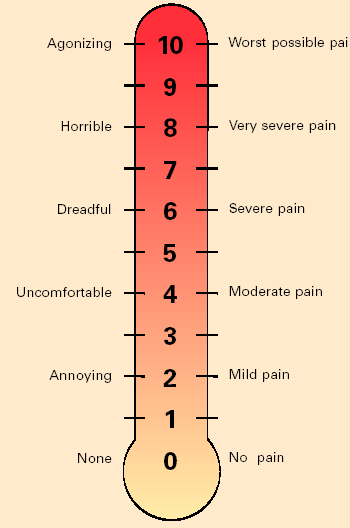 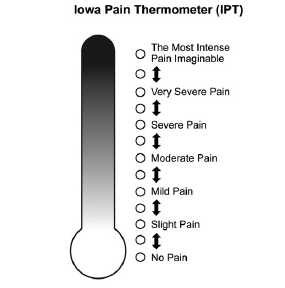 AĞRI SKALALARI
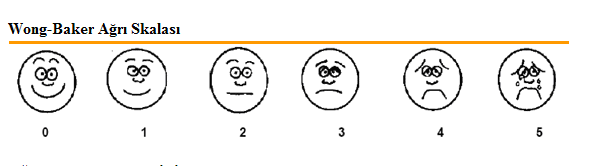 57
KRONİK YAYGIN AĞRIYA YOL AÇAN BAŞLICA KLİNİK NEDENLER
SİSTEMİK  FARMAKOLOJİK  TEDAVİ ANALJEZİKLER
NONOPİOİD
ADJUVAN
OPİOİD
Asit 
antipiretik
Nonasid  
antipiretik
Antidepresan
ZAYIF OPİOİD
KUVVETLİ OPİOİD
Antikonvülzan
Morfin

Fentanil

Petidin
Tramadol

Kodein
NONSELEKTİF
  (NSAİİ)
 Diklofenak
 Oksikam
 Naproksen
 Ketoprofen

SELEKTİF
 Selekoksib
 Refokoksib
Parasetamol
Metamizol
α2-agonist
NMDA antagonisti
Kas gevşetici
Propoksifen

Buprenorfin
Immunsupressivler
Oksikodon

Hidromorfon 

Metadon
Ca++ düzenleyiciler
59
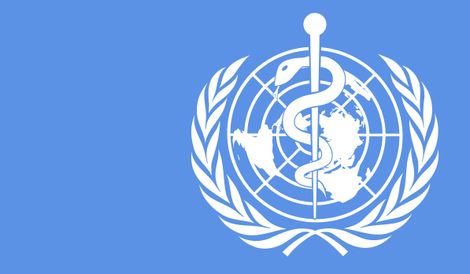 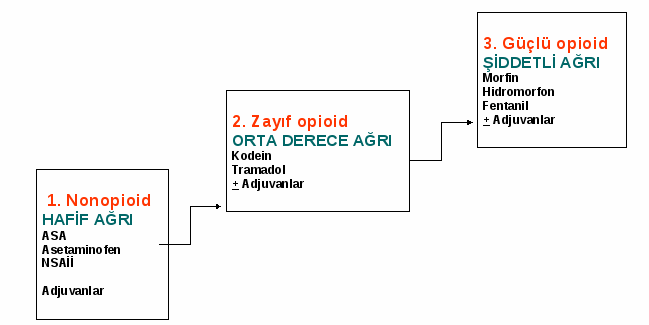 YAŞLIDA NSAİİ KULLANIMINDA PÜF NOKTALARI
Mümkün olan en düşük doz ve tok karına kullanılmalı.
Kısa etkili olanlar tercih edilmeli.
Mide koruyucu olarak PPI tercih edilmeli.
İki NSAİİ kombinasyonu önerilmez.
Dehidrate hastada renal toksisite riski.
Tuz tutucu etki HT ve kardiyak sorunu olanlarda önemli.
Digoksin, kumadin, fenitoin ve sülfonilüre grubu antidiyabetikler  ile etkileşim.
61
OPİOİD ANALJEZİKLER
Opioidler seçilmiş hastalarda etkin ve güvenilirdir.
Opioidlerin komplikasyonları reversibldir.
NSAİİ’lardan daha az risklidir.
Opioid yan etkileri: Opioid yan etkileri konstipasyon, bulantı, sedasyon, konfüzyon, ağız kuruluğu, kaşıntı, düşme, deliryum ve solunum depresyonudur.
62
HEPİNİZE SINAVINIZDA ÇOK ÇOK BAŞARILAR
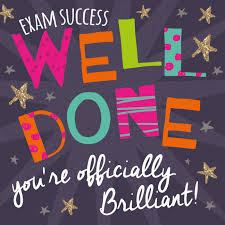